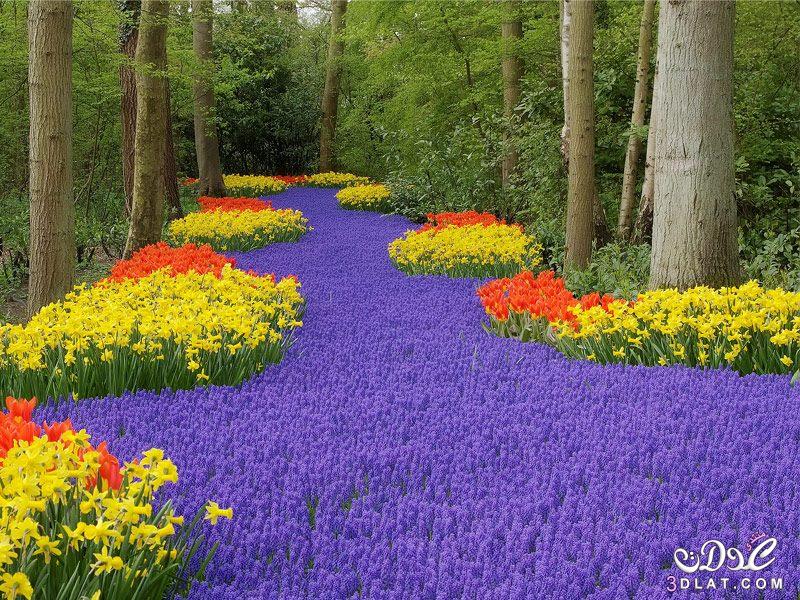 الجمهورية الجزائرية الديمقراطية الشعبية 
وزارة التربية الوطنية
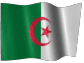 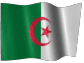 مديرية التربية لولاية البليدة
بطاقات  التعلمات للسنة الاولى متوسط 
ميدان المادة وتحولاتها  
المقاطعة الشرقية2
مفتش العلوم الفيزيائية 
اعداد الاستاذ بوديسة عبد القادر 
موزاية ماي  2016
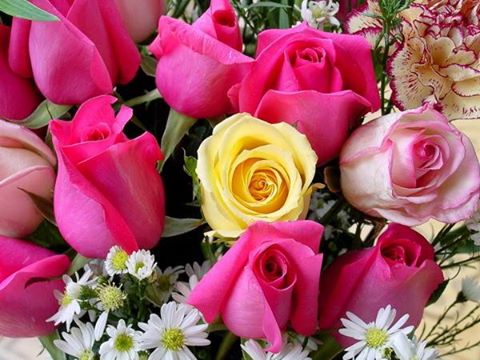 وزارة التربية الوطنية
مديرية التربية لولاية البليدة
الوحدة 1
الميدان
المستوى
المادة
وضعية الانطلاق
المادة و تحولاتها
السنة الاولى متوسط
علوم فيزيائية
الكفاءة الختامية 
يحل مشكلات متعلقة بالتحولات الفيزيائية للمادة  ومفسرا لها بالنموذج الحبيبي للمادة
مركبات الكفاءة
1-يقيس بعض المقادير الفيزيائية باستعمال الوسيلة و الطريقة المناسبتين  ويستخدمها 
في حل مشكللات    تتعلق بها في المخبر و خارجه  2-يتعرف على مختلف الحالات الفيزيائية  التي يكون عليها الجسم المادي في محيطه القريب و البعيد3- -يتحكم في طرق تحويل الجسم المادي من حالة الى اخرى -اخذ الاحتياطات الامنية في العمل المخبري عند استخدام مصادر الحرارة 4- يعرف مختلف الخلائط من محيطه القريب و البعيد  و يتحكم في بعض  طرق فصل مكونات الخلائط تجريبيا 5- يستخدم معارفه  حول المحلول المائي لحل مشكلات خاصة (استهلاك او تحضير المحاليل المائية في المنزل وفي المخبر)6-التحذير من التلوث و كيفية حماية البيئة واخذ الاختياطات عند استعمال محاليل مائية خطيرة
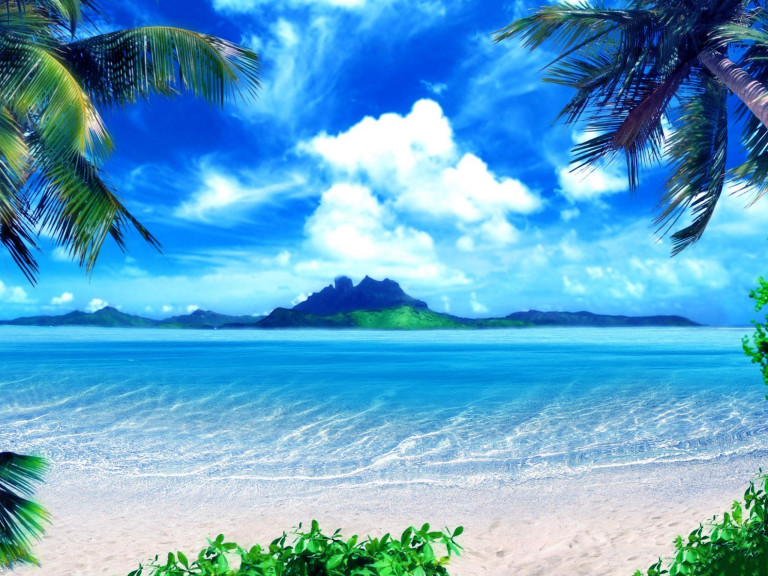 سير الوضعية التعلمية 
مراحل الدرس
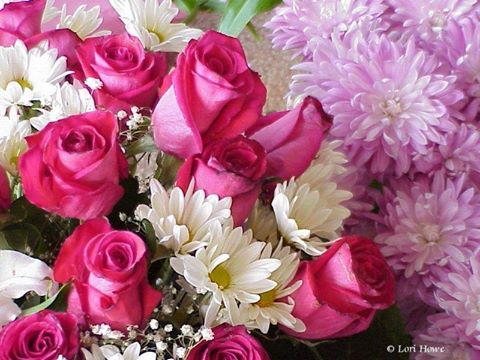 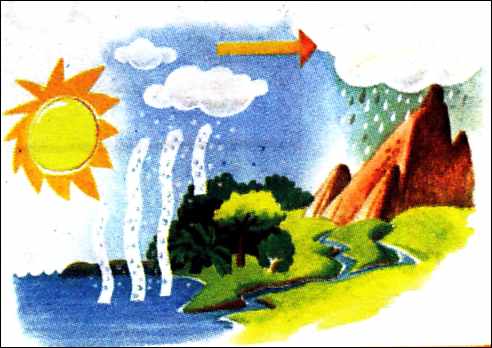 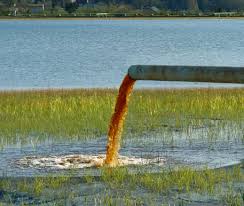 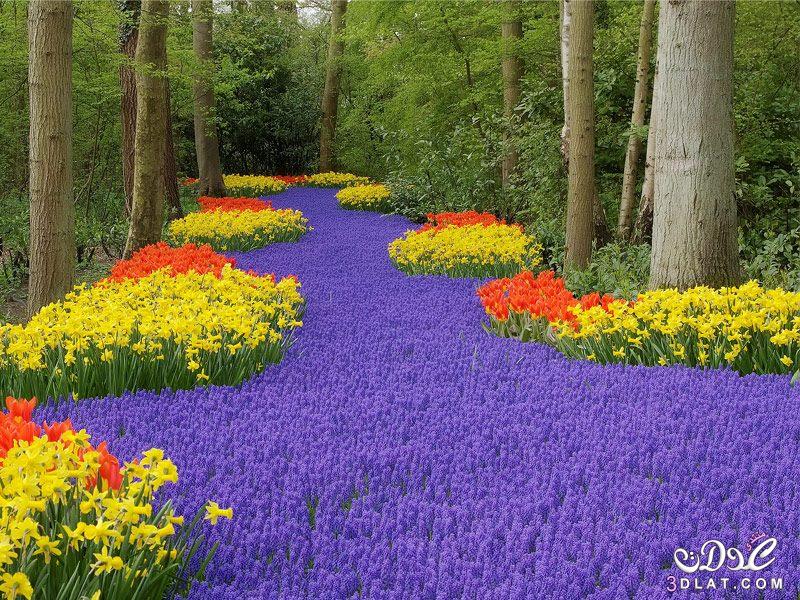 وزارة التربية الوطنية
مديرية التربية لولاية البليدة
الوحدة 2
الميدان
المستوى
المادة
قياس الاطوال
المادة و تحولاتها
السنة الاولى متوسط
علوم فيزيائية
الكفاءة الختامية المستهدفة
يحل مشكلات متعلقة بالتحولات الفيزيائية للمادة  ومفسرا لها 
بالنموذج الحبيبي للمادة
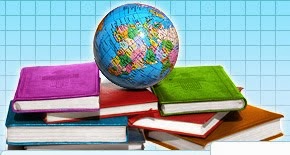 -يتعرف على الوحدات الدولية     لقياس الاطوال اجزائها و مضاعفاتها باستعمال الترميز العالمي  -يستطيع تحويل وحدات قياس الاطوال -يتاكد نجريبيا من القياسات  باستعمال ادوات القياس(مسطرة و شريط متري -يتعرف على طريقة القياس بالقدم المنزلقة و يتحقق من دقتها بالمقارنة مع المسطرة -يتعرف على وحدة تعيين درجة الحرارة وترميزها العالمي -يعين درجات الحرارة بواسطة المحرار
الاهداف التعلمية
الصعوبات المنتظرة
صعوبة في تحويل بعض الوحدات -صعوبة تحديد القياس بالمسطرة بشكل دقيق (الوحدة بالمليمتر -صعوبة القراءة على القدم المنزلقة  والمحرار  -صعوبة فهم ان درجة الحرارة تعين و لا تقاس
-مسطرة مليمترية --شريط متري --قدم منزلقة -محرار طبي --محرار مئوي
السندات
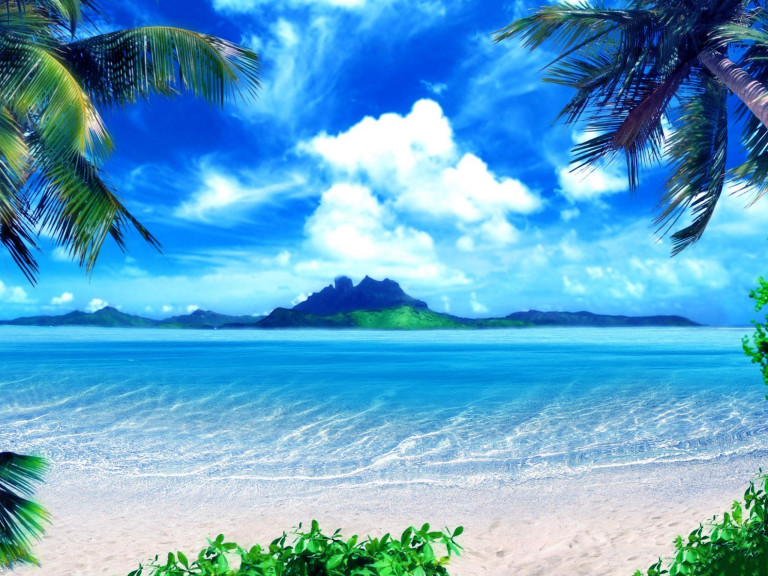 سير الوضعية التعلمية 
مراحل الدرس
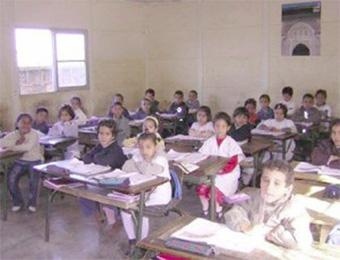 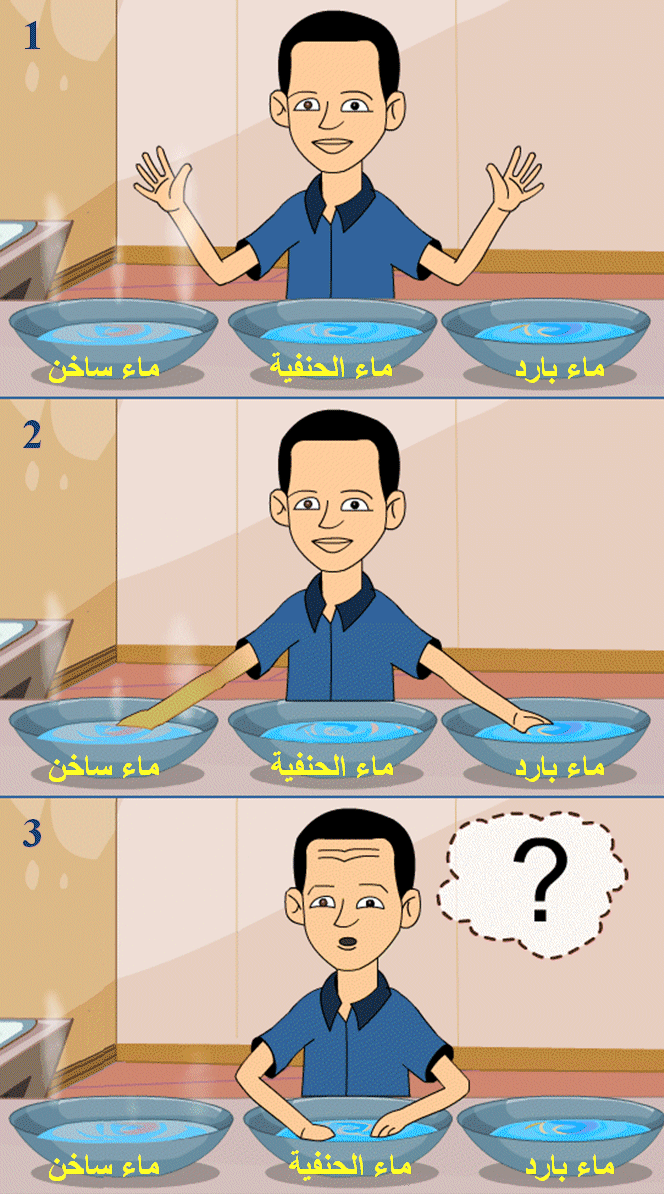 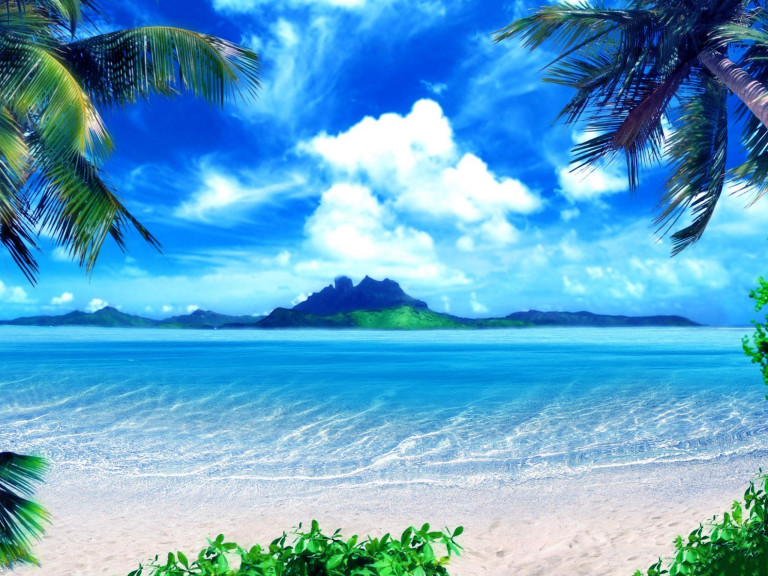 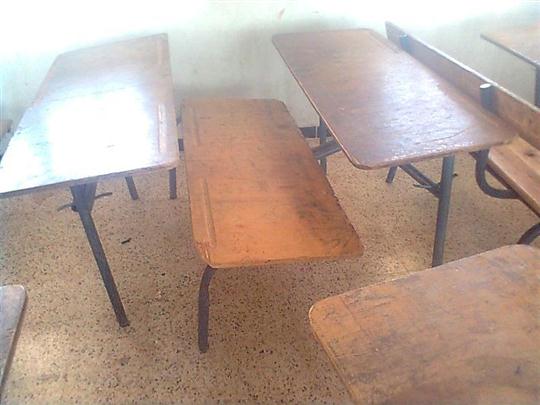 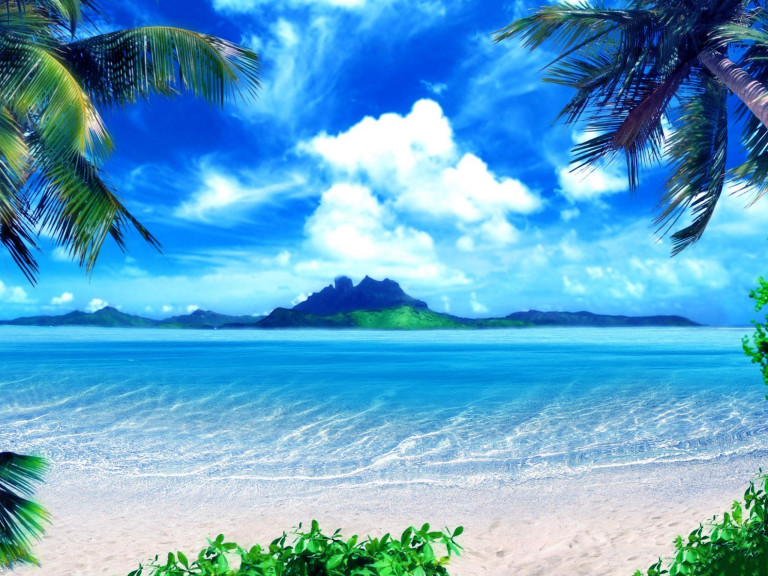 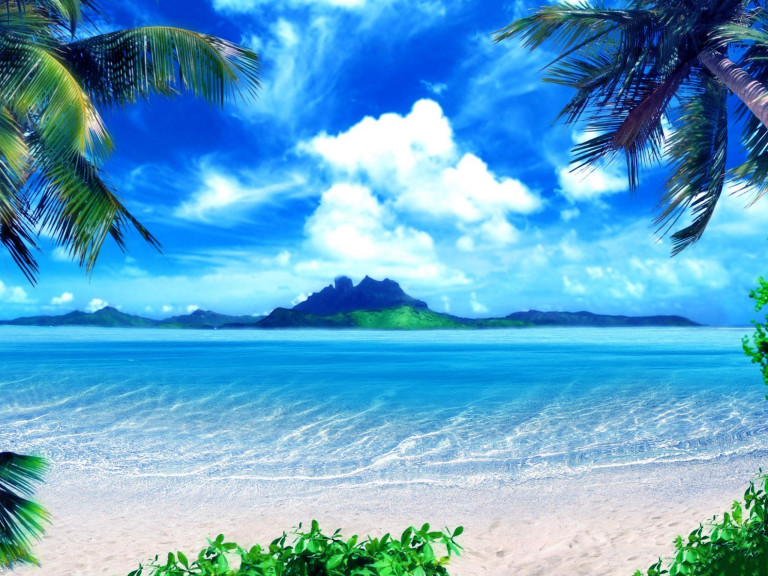 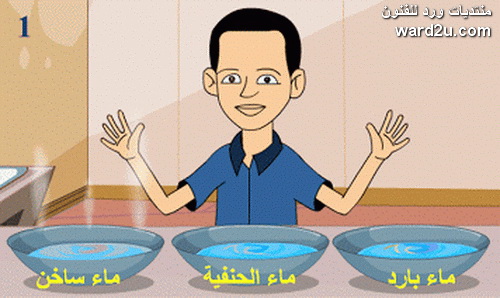 شبكة التقويم التكويني
الوحدة2 قياس الاطوال
معايير ومؤشرات التقويم
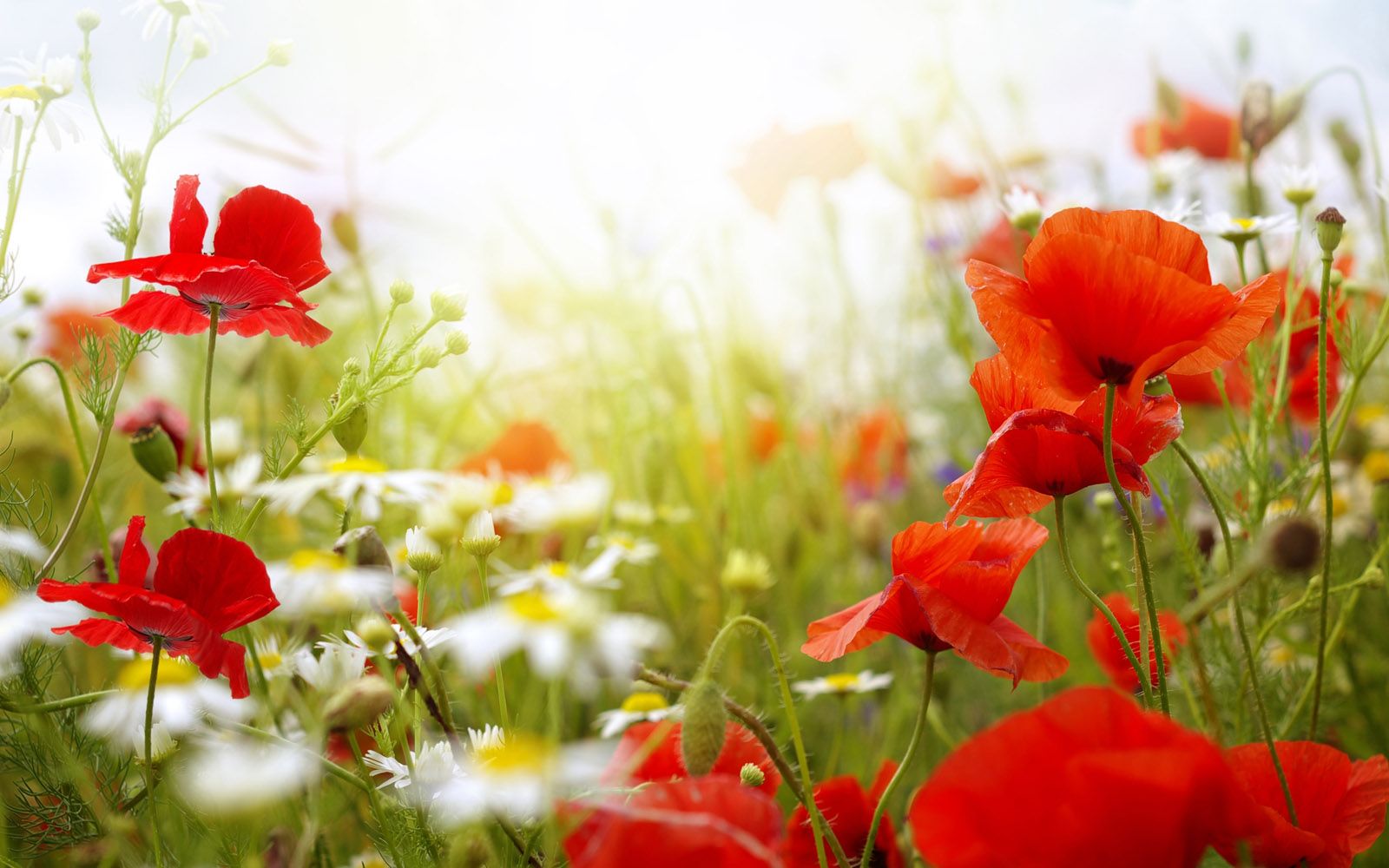 وزارة التربية الوطنية
مديرية التربية لولاية البليدة
الوحدة 3
الميدان
المستوى
المادة
قياس الحجوم 1
المادة و تحولاتها
السنة الاولى متوسط
علوم فيزيائية
الكفاءة الختامية المستهدفة
يحل مشكلات متعلقة بالتحولات الفيزيائية للمادة  ومفسرا لها 
بالنموذج الحبيبي للمادة
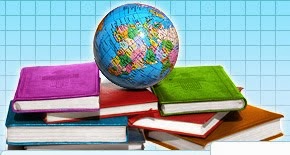 يتعرف على الوحدة الدولية لقياس الحجوم الصلبة و اجزائها مع الترميزات العالمية لها -يستطيع تحويل وحدات اجزاء المتر المكعب باستعمال جدول التحويل -يتاكد تجريبيا من قياس الحجوم باستعمال مسطرة و قدم منزلقة لتحديد الابعاد ثم حساب الحجوم بالعلاقات -يتعرف على العلاقات الحسابية لحساب حجوم الاجسام الصلبة مستعملا الترميز العالمي
الاهداف التعلمية
الصعوبات المنتظرة
تحويل اجزاء المتر المكعب -استعمال العلاقات الحسابية خاصة حساب حجم اسطوانة وحجم كرة
مسطرة -قدم منزلقة -علبة دواء مكعبة -علبة سكر متوازية المستطيلاتعلبة طماطم اسطوانية -كرة تنس
السندات
سير الوضعية التعليمية
معايير ومؤشرات التقويم
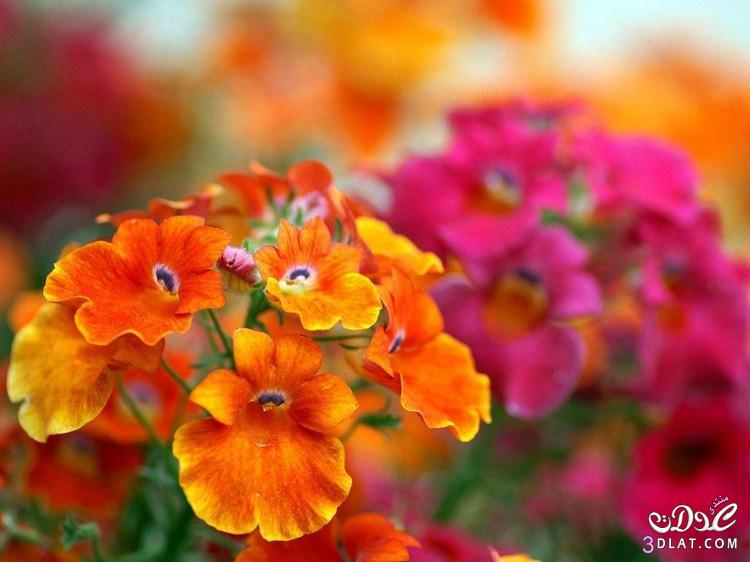 وزارة التربية الوطنية
مديرية التربية لولاية البليدة
الوحدة 4
الميدان
المستوى
المادة
قياس الحجوم 2
المادة و تحولاتها
السنة الاولى متوسط
علوم فيزيائية
الكفاءة الختامية المستهدفة
يحل مشكلات متعلقة بالتحولات الفيزيائية للمادة  ومفسرا لها 
بالنموذج الحبيبي للمادة
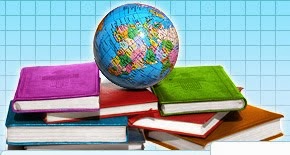 بعرف الوحدة الدولية لقياس السوائل اجزائها ومضاعفاتها مع الترميز العالمي المستعمل -يستطيع تحويل اجزاء ومضاعفات اللتر باستعمال جدول التحويل -يحقق تجريبيا قياس سوائل بالاناء المدرج و تحديد القيم بالوحدات المناسبة -يحقق تجريبيا قياس حجوم اجسام صلبة غير منتظمة باستعمال طريقة الغمر ثم حساب الفرق
الاهداف التعلمية
الصعوبات المنتظرة
القراءة على الاناء المدرج -تحويل اجزاء و مضاعفات  اللتر
اناء مدرج --سوائل (ماء-زيت)-علب مشروبات --حجرة -مكعب خشبي
السندات
سير الوضعية التعليمية
معايير ومؤشرات التقويم
وزارة التربية الوطنية
مديرية التربية لولاية البليدة
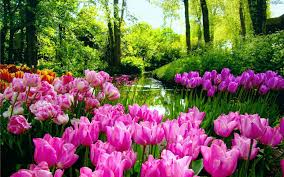 الوحدة 5
الميدان
المستوى
المادة
قياس الكتل
المادة و تحولاتها
السنة الاولى متوسط
علوم فيزيائية
الكفاءة الختامية المستهدفة
يحل مشكلات متعلقة بالتحولات الفيزيائية للمادة  ومفسرا لها 
بالنموذج الحبيبي للمادة
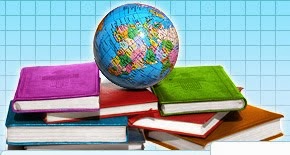 الاهداف التعلمية
الصعوبات المنتظرة
السندات
سير الوضعية التعليمية
معايير ومؤشرات التقويم
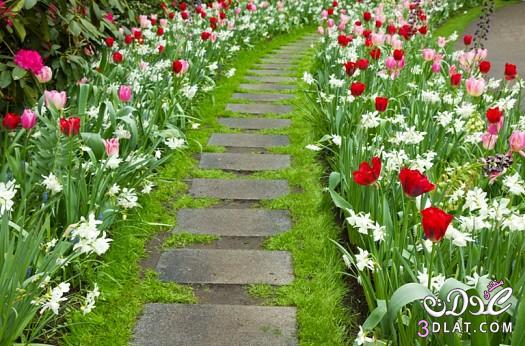 وزارة التربية الوطنية
مديرية التربية لولاية البليدة
الوحدة 6
الميدان
المستوى
المادة
الكتلة الحجمية
 و الكثافة
المادة و تحولاتها
السنة الاولى متوسط
علوم فيزيائية
الكفاءة الختامية المستهدفة
يحل مشكلات متعلقة بالتحولات الفيزيائية للمادة  ومفسرا لها 
بالنموذج الحبيبي للمادة
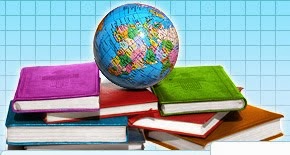 يعرف الوحدات الدولية لقياس الكتلة الحجمية باستعمال الترميز العالمي -يعين تجريبيا  الكتل الحجمية لاجسام  معينة ومقارنتها مع القيم المعروفة -يعين تجريبيا  كثافة الاجسام الصلبة والسائلة بالنسبة للماء -يقارن بين المواد من حيث كثافتها -يفسر خاصية طفو وغوص الاجسام
الاهداف التعلمية
حساب حجوم الاجسام الصلبة  وحجوم السوائل بدقة و بوحداتها المناسبة -قياس الكتل بدقة و بوحداتها المناسبة -تعيين الكتلة الحجمية g/cm3  بوحدة      -تعيين تجريبيا الكثافة بالنسبة للماء  بدقة     -فهم  ان طفو و الغوص ليس له علاقة فقط الوزن
الصعوبات المنتظرة
السندات
ميزان الكتروني--كتل معايرة -اجسام صلبة و سوائل -اناء مدرج
سير الحصة التعلمية
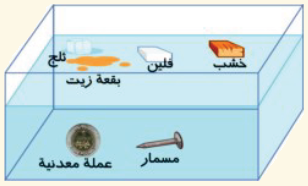 معايير ومؤشرات التقويم
وزارة التربية الوطنية
مديرية التربية لولاية البليدة
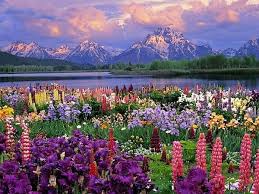 الوحدة 7
الميدان
المستوى
المادة
وضعية تعلم الادماج حول القياسات
المادة و تحولاتها
السنة الاولى متوسط
علوم فيزيائية
يحل مشكلات متعلقة بالتحولات الفيزيائية للمادة  ومفسرا لها بالنموذج الحبيبي للمادة
الكفاءة الختامية
1-يقيس بعض المقادير الفيزيائية باستعمال الوسيلة و الطريقة المناسبتين  ويستخدمها في حل مشكلا تتعلق بها في المخبر و خارجه
مركبات الكفاءة
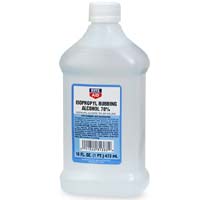 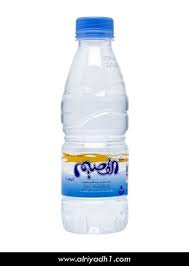 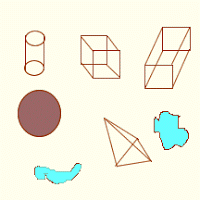 حل وضعية تعلم الادماج
1-لمعرفة الاجسام التي كثافتها اكبر او اقل من الماء بدون حساب الكتلة الحجمية و الكثافة نقوم بالتجربة التالية 
وضع كل جسم في اناء به ماء ثم نلاحظ الاجسام 
اذا طافت معناه ان كثافتها اقل من الماء و اذا غاصت معناه ان كثافتها اكبر من الماء 
2-البرتوكول التجريبي المتبع هو 
*حساب حجم القطع المعدنية ذات شكل متوازي المسطيلات عن طريق العلاقة الرياضية
V=Lxbxh 
*حساب حجم الالزيت و الكحول عن طريق الاناء المدرج
*حساب حجم القطع المعدنية ذات شكل غير منتظم عن طريق الاناء المدرج و العلاقة الرياضية
V=V2-V1
*قياس كتلة كل جسم بالميزان و تحديد قيمتها 
*حساب الكتلة الحجمية لكل جسم عن طريق العلاقة الرياضية
ρ= m/V
*مقارنة قيمة الكتلة الحجمية مع جدول القيم المعطاة  و هنا نعرف اسم المادة حسب القيمة في الجدول
شبكة التقويم
معايير ومؤشرات التقويم
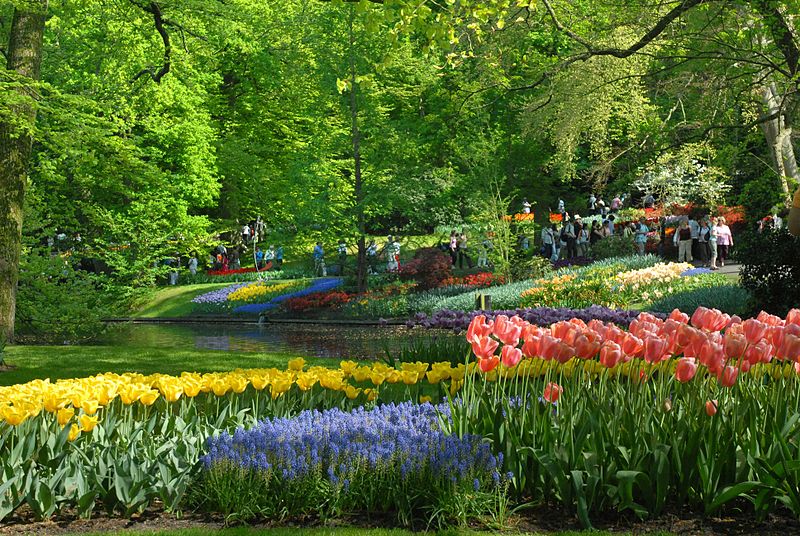 وزارة التربية الوطنية
مديرية التربية لولاية البليدة
الوحدة 8
الميدان
المادة
المستوى
تقديم  مشروع المقطر الشمسي
المادة و تحولاتها
السنة الاولى متوسط
علوم فيزيائية
يحل مشكلات متعلقة بالتحولات الفيزيائية للمادة  ومفسرا لها بالنموذج الحبيبي للمادة
الكفاءة الختامية
مركبات الكفاءة
مشروع تكنولوجي المقطر الشمسي
الوظيفة تقطير الماء بالطاقة الشمسية 
الهدف من حصة المشروع التكنولوجي انجاز مشروع نموذج بسيط لتقطير الماء بالطاقة الشمسية   الوضعية الجزئية عندما كانت احدى القبائل الصحراوية الجزائرية في رحلة البحث عن مناطق الرعي ولما صلت الى منطقة وانهكها التعب و العطش  وجدت  مشكلة التزود بالماء الشروب  لان مياهها مالحة  فاحتارت في  ايجاد طريقة باستعمال وسائل بسيطة للحصول على الماء الشروب 1-كيف يمكنك اقتراح تجربة بسيطة 
اي نموذج مشروع بسيط للحصول 
على ماء الشروب باستعمال المياه المالحة ؟
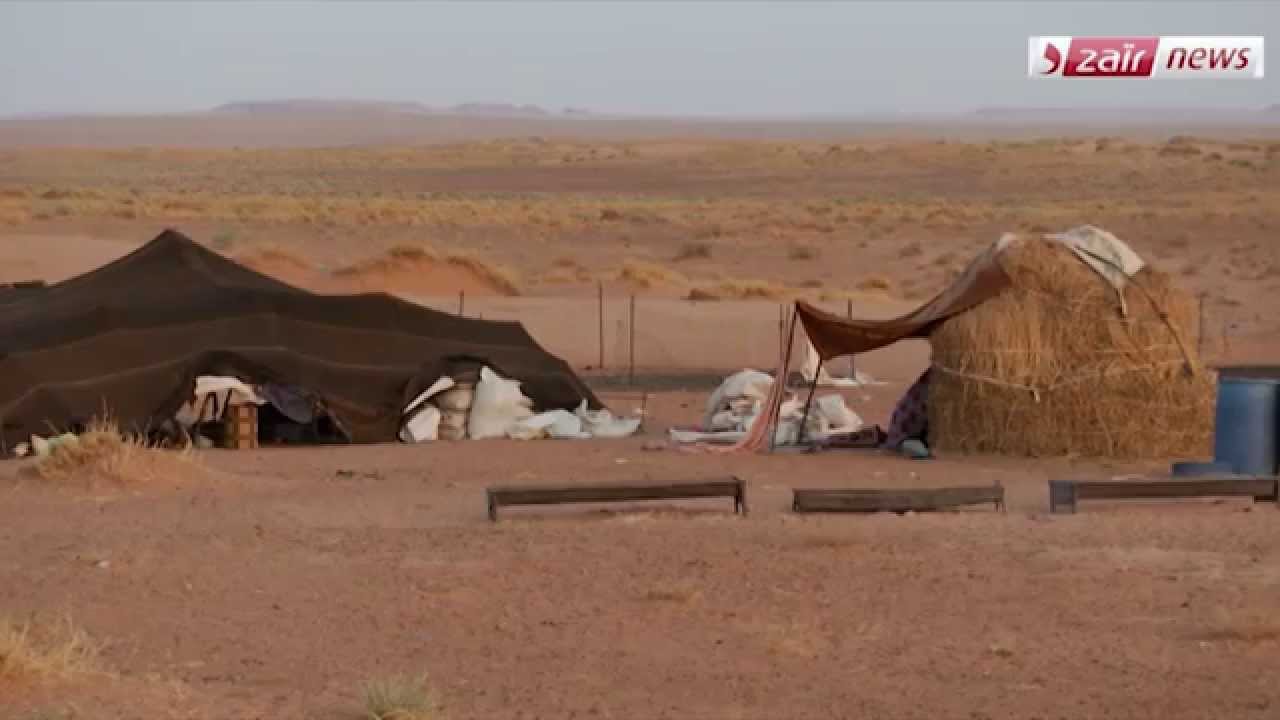 2-مراحل انجاز المشروع *مرحلة دراسة المشروع نظريا*مرحلة التخطيط *مرحلة اعداد الوسائل *مرحلة الانجاز *مرحلة عرض المنتوج ملاحظةيطلب من التلاميذ البحث عن الموضوع في شبكة الانترنت و تحضير بحث حوله لاخذ فكرة عن المشروع نظريا صورة لمشروع حقيقي تقطير الماء بالطاقة الشمسية
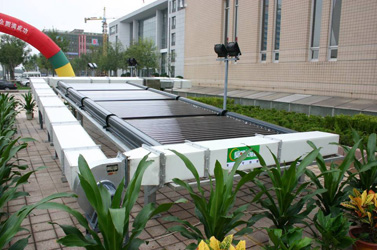 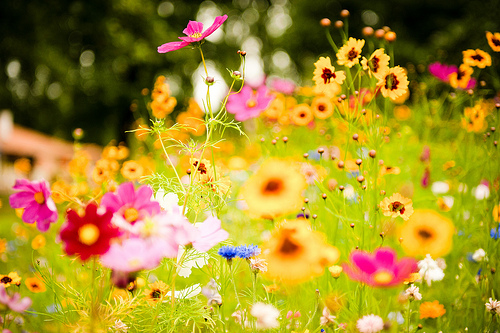 وزارة التربية الوطنية
مديرية التربية لولاية البليدة
الوحدة 9
الميدان
المادة
المستوى
خصائص حالات المادة 1
المادة و تحولاتها
السنة الاولى متوسط
علوم فيزيائية
يحل مشكلات متعلقة بالتحولات الفيزيائية للمادة  ومفسرا لها بالنموذج الحبيبي للمادة
الكفاءة الختامية
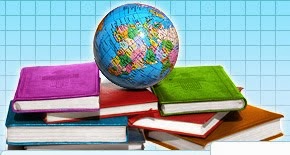 يتعرف على الحالات الثلاثة للمادة -يميز بين المادة الصلبة و السائلة و الغازية -يتعرف  على مواد صلبة  في شروط معينة (درجة الحرارة عادية  و درجة حرارة منخفظة )-يستنتج انه توجد مواد مواد صلبة في شروط مختلفة -يمثل النموذج الحبيبي للمادة الصلبة -تفسير حالة المادة الصلبة بالنموذج الحبيبي
الاهداف التعلمية
تصور وجود مواد صلبة في شروط وجود درجة حرارة منخفظة  
  -التفريق بين مواد صلبة في شروط   درجة حرارة عادية و مواد صلبة في شروط درجة حرارة منخفظة
الصعوبات المنتظرة
السندات
مواد صلبة في شروط درجة الحرارة العادية (شمع -حديد - نحاس )-مواد صلبة في شروط درجة حرارة غير عادية (منخفظة )- جليد  -ماء جام
سير الوضعية التعليمية
معايير ومؤشرات التقويم
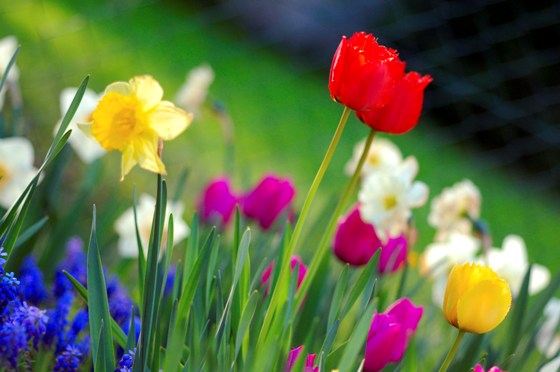 وزارة التربية الوطنية
مديرية التربية لولاية البليدة
الوحدة 10
الميدان
المادة
المستوى
خصائص حالات المادة 2
المادة و تحولاتها
السنة الاولى متوسط
علوم فيزيائية
يحل مشكلات متعلقة بالتحولات الفيزيائية للمادة  ومفسرا لها بالنموذج الحبيبي للمادة
الكفاءة الختامية
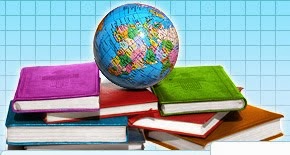 -يتعرف على المواد السائلة في الشروط العادية و الشروط غير عادية و يميز بينها 
-يتعرف على المواد الغازية  في الشروط العادية و الشروط غير عادية و يميز بينها
-يحقق تجريبيا المواد السائلة في شروط  عادية و شروط غير عادية
-يحقق تجريبيا المواد الغازية  في شروط  عادية و شروط غير عادية
 
-يمثل النموذج الحبيبي للمادة في حالة سائلة و في حالة غازية
الاهداف التعلمية
تصور وجود مواد سائلة و غازية  في شروط وجود درجة حرارة مرتفعة و منخفظة  و ضغط 
  -التفريق بين مواد سائلة و غازية  في شروط   درجة حرارة عادية و مواد سائلة و غازية  في شروط درجة حرارة مرتفعة او منخفظة  او ضغط
الصعوبات المنتظرة
مواد سائلة  في شروط درجة الحرارة العادية (ماء -زيت -حليب  )مواد غازية في شروط عادية (الهواء) -مواد سائلة   في شروط درجة حرارة غير عادية (مرتفعة ومنخفظة ) شمع ذائب -رصاص ذائب -مواد سائلة في شروط وجود ضغط (غاز القداحة) مواد غازية في وجود درجة حرارة مرتفعة او منخفظة ( بخار -ضباب)
السندات
سير الوضعية التعليمية
معايير ومؤشرات التقويم
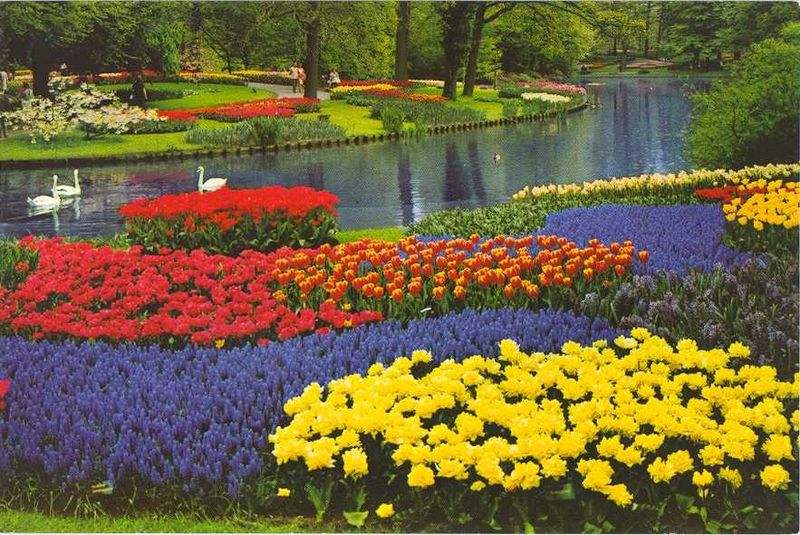 وزارة التربية الوطنية
مديرية التربية لولاية البليدة
الوحدة 11
الميدان
المادة
المستوى
تغيرات حالة الجسم المادي 1
المادة و تحولاتها
السنة الاولى متوسط
علوم فيزيائية
يحل مشكلات متعلقة بالتحولات الفيزيائية للمادة  ومفسرا لها بالنموذج الحبيبي للمادة
الكفاءة الختامية
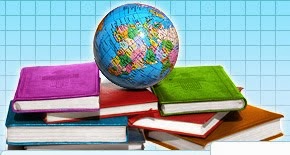 يتعرف على تغيرات حالة المادة الانصهار و الذوبان -التجمدالتبخر و التكاثفالتسامي-يحقق تجريبيا ظواهر الانصهار و التجمد و التبخر و التكاثف و التسامي -يحدد من اي حالة تتحول المادة في كل تحول -يفسر ظواهر الانصهار و التجمد و التبخر و التكاثف و التسامي -يربط بين الانصهار و التبخر والتسامي بارتفاع درجة الحرارة وبين التجمد و التكاثف بانخفاظ درجة الحرارة
الاهداف التعلمية
الصعوبات المنتظرة
مواد الشمع  و الماء و الملح -اناء للتسخين -فرن بنزن او اي منبع حراري -قطع ثلجية او مبرد
السندات
تفسير ظاهرة التسامي
سير الوضعية التعليمية
معايير ومؤشرات التقويم
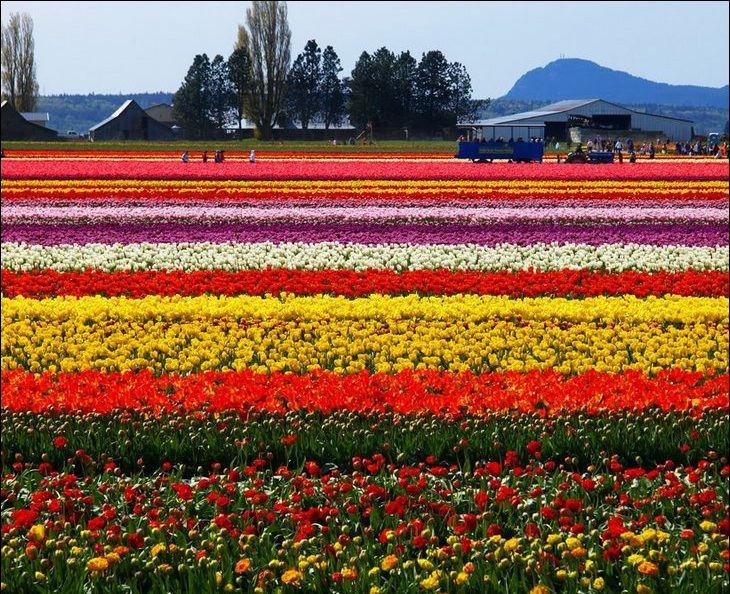 وزارة التربية الوطنية
مديرية التربية لولاية البليدة
الوحدة 12
الميدان
المادة
المستوى
تغيرات حالة الجسم المادي 2
المادة و تحولاتها
السنة الاولى متوسط
علوم فيزيائية
يحل مشكلات متعلقة بالتحولات الفيزيائية للمادة  ومفسرا لها بالنموذج الحبيبي للمادة
الكفاءة الختامية
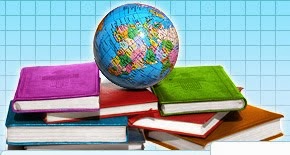 الاهداف التعلمية
الصعوبات المنتظرة
السندات
سير الوضعية التعليمية
معايير ومؤشرات التقويم
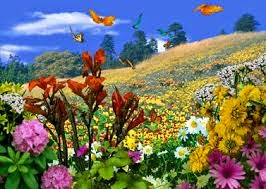 وزارة التربية الوطنية
مديرية التربية لولاية البليدة
الوحدة 13
الميدان
المادة
المستوى
الخلائط 1
المادة و تحولاتها
السنة الاولى متوسط
علوم فيزيائية
يحل مشكلات متعلقة بالتحولات الفيزيائية للمادة  ومفسرا لها بالنموذج الحبيبي للمادة
الكفاءة الختامية
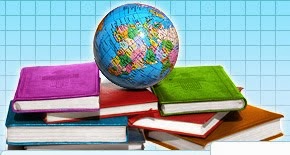 الاهداف التعلمية
الصعوبات المنتظرة
السندات
سير الوضعية التعلمية
معايير ومؤشرات التقويم
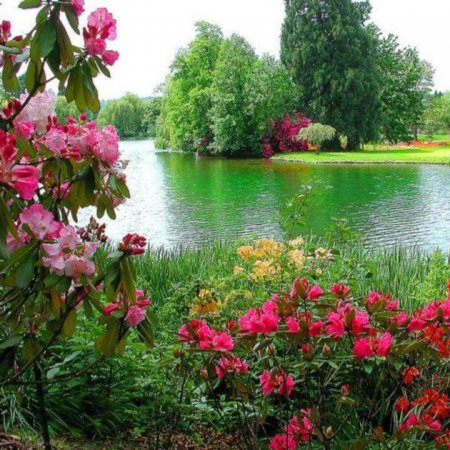 وزارة التربية الوطنية
مديرية التربية لولاية البليدة
الوحدة 14
الميدان
المادة
المستوى
الخلائط 2
المادة و تحولاتها
السنة الاولى متوسط
علوم فيزيائية
يحل مشكلات متعلقة بالتحولات الفيزيائية للمادة  ومفسرا لها بالنموذج الحبيبي للمادة
الكفاءة الختامية
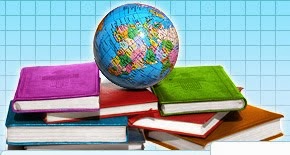 الاهداف التعلمية
الصعوبات المنتظرة
السندات
سير الوضعية التعليمية
معايير ومؤشرات التقويم
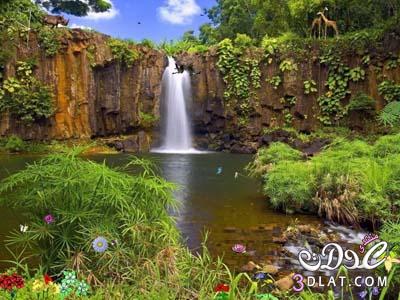 وزارة التربية الوطنية
مديرية التربية لولاية البليدة
الوحدة 15
الميدان
المادة
المستوى
الماء النقي
المادة و تحولاتها
السنة الاولى متوسط
علوم فيزيائية
يحل مشكلات متعلقة بالتحولات الفيزيائية للمادة  ومفسرا لها بالنموذج الحبيبي للمادة
الكفاءة الختامية
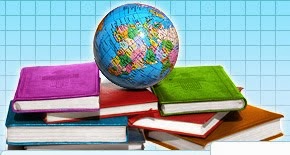 الاهداف التعلمية
الصعوبات المنتظرة
السندات
سير الوضعية التعليمية
معايير ومؤشرات التقويم
وزارة التربية الوطنية
مديرية التربية لولاية البليدة
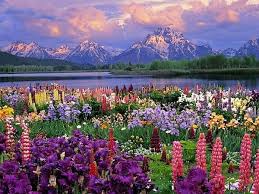 الوحدة 16
الميدان
المستوى
المادة
وضعية تعلم الادماج حول حالت المادة تغيراتها و الماء النقي
المادة و تحولاتها
السنة الاولى متوسط
علوم فيزيائية
يحل مشكلات متعلقة بالتحولات الفيزيائية للمادة  ومفسرا لها بالنموذج الحبيبي للمادة
الكفاءة الختامية
2-يتعرف على مختلف الحالات الفيزيائية  التي يكون عليها 
الجسم المادي في محيطه القريب و البعيد3- -يتحكم في طرق تحويل الجسم المادي من حالة الى اخرى -اخذ الاحتياطات الامنية في العمل المخبري عند استخدام مصادر الحرارة 4- يعرف مختلف الخلائط من محيطه القريب و البعيد
 و يتحكم في بعض  طرق فصل مكونات الخلائط تجريبيا
مركبات الكفاءة
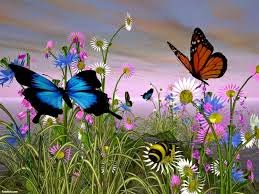 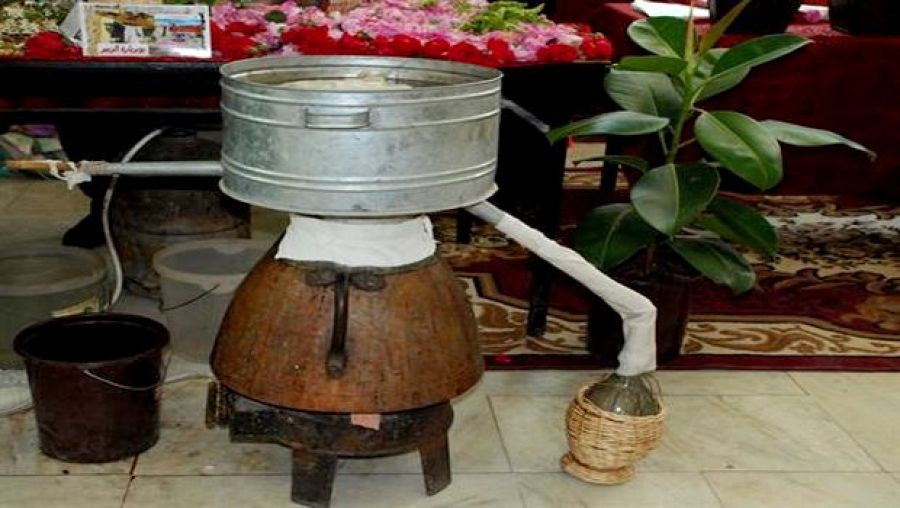 اناء خارجي
مكان وضع الازهار
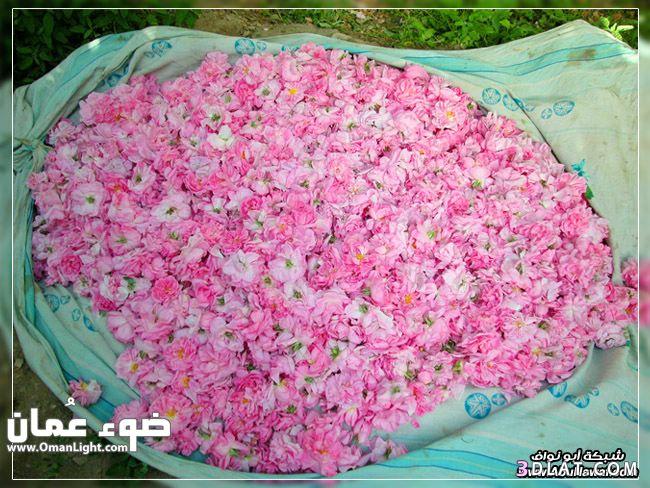 اناء داخلي
ماء للتسخين
اناء جمع ماء الورد
ماء مقطر
بخار
ماء
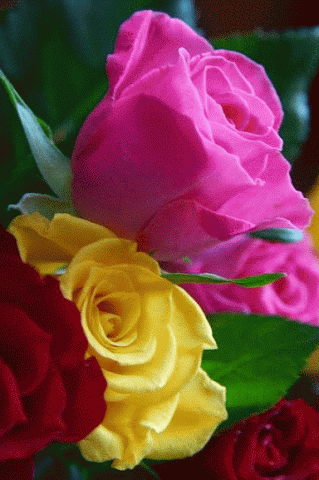 شبكة التقويم
معايير ومؤشرات التقويم
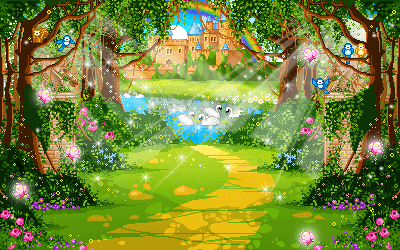 وزارة التربية الوطنية
مديرية التربية لولاية البليدة
الوحدة 17
الميدان
المادة
المستوى
دراسة مشروع المقطر الشمسي
المادة و تحولاتها
السنة الاولى متوسط
علوم فيزيائية
يحل مشكلات متعلقة بالتحولات الفيزيائية للمادة  ومفسرا لها بالنموذج الحبيبي للمادة
الكفاءة الختامية
1-هدف المشروعانجاز مشروع نموذج بسيط لتقطير الماء بالطاقة الشمسية  2-وظيفة المشروع تقطير الماء بالطاقة الشمسية3-مراحل دراسة المشروع *فكرة تحلية الماء بالطاقة الشمسية تعريف 
عملية تحلية المياه بالطاقة الشمسية 
- Solar water distillation -  هي عملية تنظيف الماء من الاملاح والرواسب عن طريق التبخير والتكثيف باستخدام الطاقة الشمسية الحرارية للحصول علي ماء نقي صالح للشرب او الزراعة.
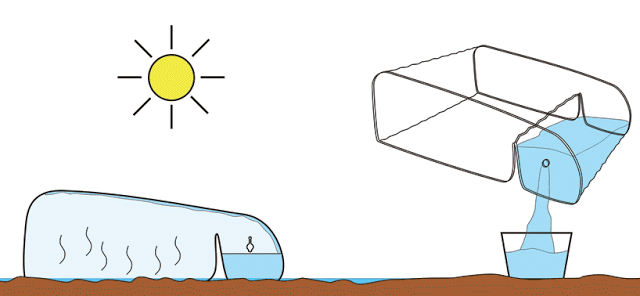 تاريخ تحلية المياه بالطاقة الشمسية: 
أول من استخدم تحلية المياه بالطاقة الشمسية علماء الكيمياء العرب في القرن السادس عشر . أما أول مشروع تقطير شمسي ضخم تم تأسيسه في عام 1872 في مدينة "لاس ساليناس" التشيلية المتخصصة في التعدين. وتبلغ مساحة منطقة تجميع الطاقة الشمسية الموجودة به 4.700 متر مربع وتمكن من إنتاج ما يصل إلى 22.700 لتر من الماء النقي يوميًا لمدة 40 عامًا.
وذكر ان أرسطو هو أول من تخيل طريقة لتحلية المياه بالطاقة الشمسية في القرن الرابع قبل التاريخ.
*كيفية تحلية الماء بالطاقة الشمسية عملية تحلية المياه بالطاقة الشمسية هي عملية بسيطة للغاية   حيث تقوم الشمس يتسخين المياه وتحويلها الي بخار وبذلك حدث بالفعل فصل للمياه العذبة  عن الشوائب والأملاح ثم حينما تصل درجة الحرارة والضغط الي قيمة مناسبة يتحول بخار الماء الي سائل مرة اخري ويعود ليسقط في شكل أمطار. ومياه الامطار اذا التقطتها قبل ان تلمس الأرض هي مياه صالحة للشرب تماما.
*مخطط المشروع
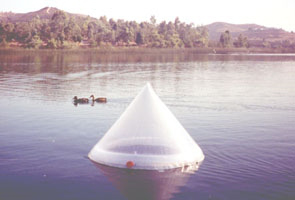 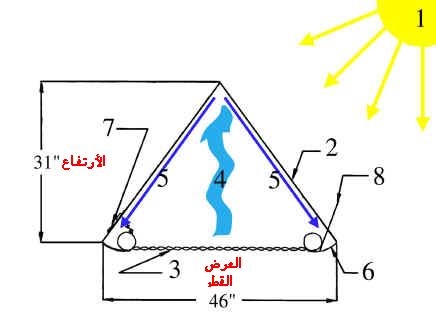 *الوسائل المستعملة لانجاز نموذج المشروع 1-قطعة بلاستيكية شفافة لمرور اشعة الشمس الى الحوض وتشكل قطرات الماء المتبخر 2-اطار او هيكل على شكل مثلث متساوي الساقين  لتثبيت الغطاء البلاستيكي 3-انائين فارغين لجمع الماء المقطر من خلال عملية التبخر 4-حوض فيه ماء البحر او ماء مالح لتحقيق عملية التقطير عن طريق التبخر
*نموذج المشروع
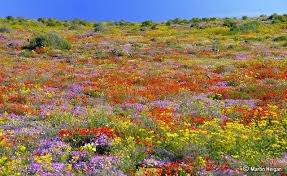 وزارة التربية الوطنية
مديرية التربية لولاية البليدة
الوحدة 18
الميدان
المادة
المستوى
المحلول المائي
المادة و تحولاتها
السنة الاولى متوسط
علوم فيزيائية
يحل مشكلات متعلقة بالتحولات الفيزيائية للمادة  ومفسرا لها بالنموذج الحبيبي للمادة
الكفاءة الختامية
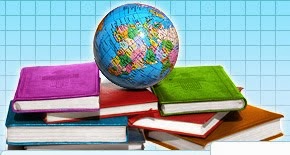 الاهداف التعلمية
الصعوبات المنتظرة
السندات
سير الوضعية التعليمية
معايير ومؤشرات التقويم
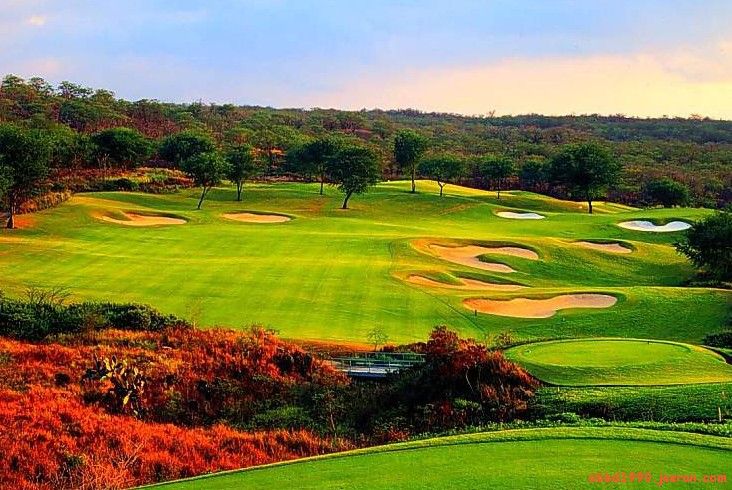 وزارة التربية الوطنية
مديرية التربية لولاية البليدة
الوحدة 19
الميدان
المادة
المستوى
اين كتلة المذاب في المحلول المائي
المادة و تحولاتها
السنة الاولى متوسط
علوم فيزيائية
يحل مشكلات متعلقة بالتحولات الفيزيائية للمادة  ومفسرا لها بالنموذج الحبيبي للمادة
الكفاءة الختامية
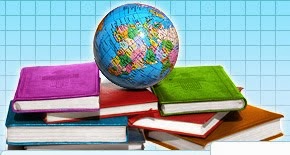 الاهداف التعلمية
الصعوبات المنتظرة
السندات
سير الوضعية التعليمية
معايير ومؤشرات التقويم
وزارة التربية الوطنية
مديرية التربية لولاية البليدة
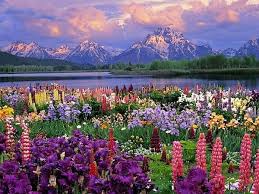 الوحدة 20
الميدان
المستوى
المادة
وضعية تعلم الادماج حول المحلول المائي
المادة و تحولاتها
السنة الاولى متوسط
علوم فيزيائية
يحل مشكلات متعلقة بالتحولات الفيزيائية للمادة  ومفسرا لها بالنموذج الحبيبي للمادة
الكفاءة الختامية
1- يستخدم معارفه  حول المحلول المائي لحل مشكلات خاصة 
(استهلاك او تحضير المحاليل المائية في المنزل وفي المخبر)2-التحذير من التلوث و كيفية حماية البيئة واخذ الاختياطات 
عند استعمال محاليل مائية خطيرة
مركبات الكفاءة
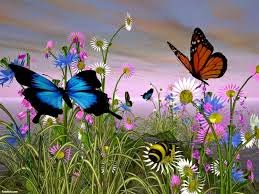 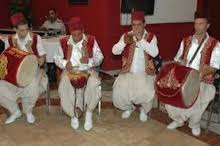 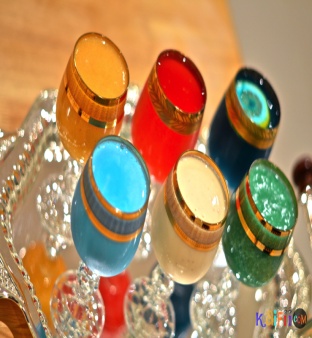 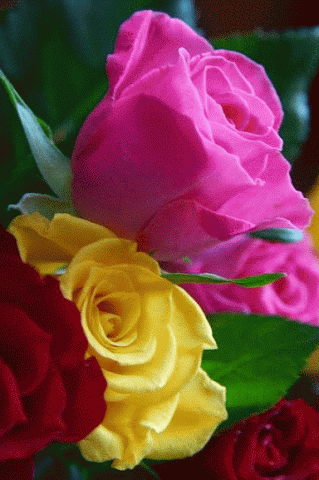 شبكة التقويم
معايير ومؤشرات التقويم
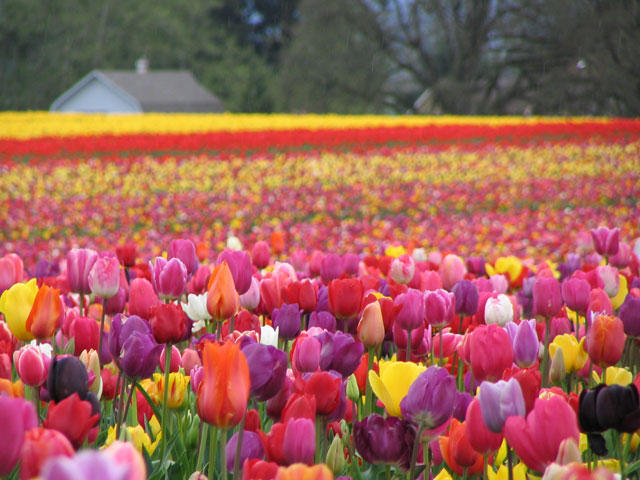 وزارة التربية الوطنية
مديرية التربية لولاية البليدة
الوحدة 21
الميدان
المستوى
المادة
عرض مشروع المقطر الشمسي
المادة و تحولاتها
السنة الاولى متوسط
علوم فيزيائية
يحل مشكلات متعلقة بالتحولات الفيزيائية للمادة  ومفسرا لها بالنموذج الحبيبي للمادة
الكفاءة الختامية
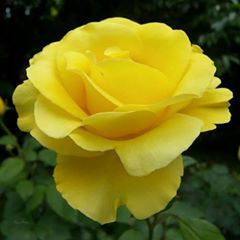 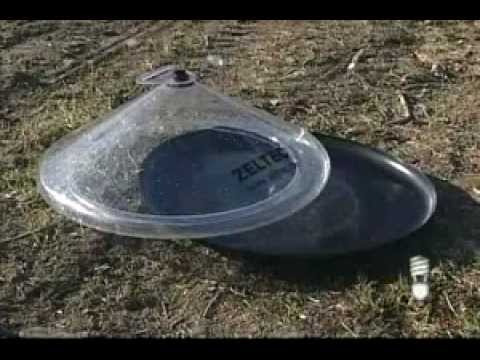 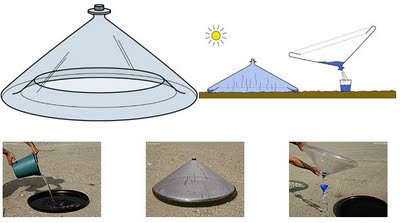 النموذج الاول نموذج الشكل المثلثي
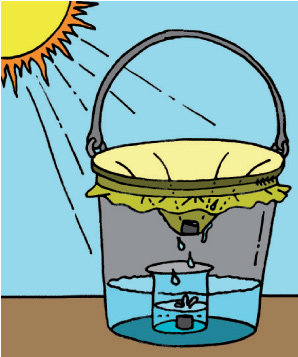 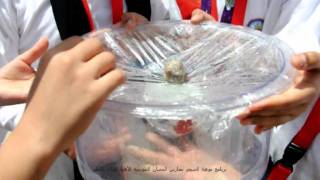 النموذج االثاني نموذج الاناء
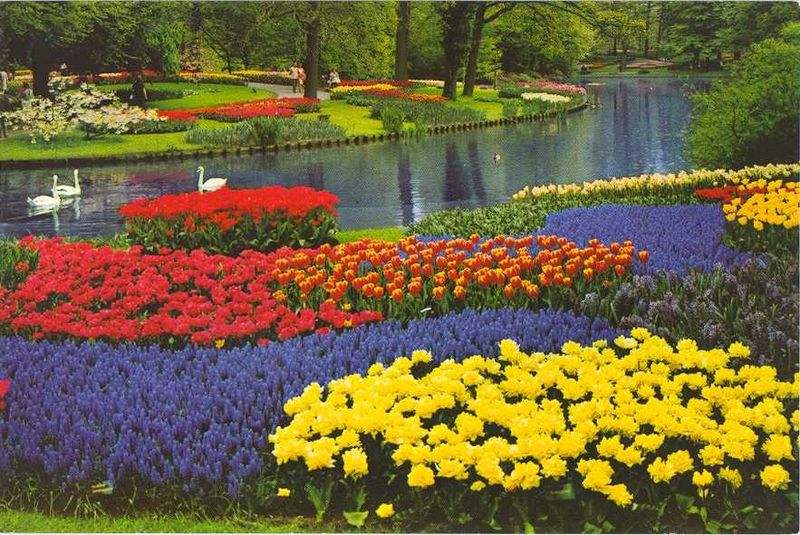 وزارة التربية الوطنية
مديرية التربية لولاية البليدة
الوحدة 22
الميدان
المادة
المستوى
حل وضعية الانطلاق
المادة و تحولاتها
علوم فيزيائية
السنة الاولى متوسط
يحل مشكلات متعلقة بالتحولات الفيزيائية للمادة  ومفسرا لها بالنموذج الحبيبي للمادة
الكفاءة الختامية
1-يقيس بعض المقادير الفيزيائية باستعمال الوسيلة و الطريقة المناسبتين ويستخدمها في حل مشكلا تتعلق بها في المخبر و خارجه  2-يتعرف على مختلف الحالات الفيزيائية  التي يكون عليها 
الجسم المادي في محيطه القريب و البعيد3- -يتحكم في طرق تحويل الجسم المادي من حالة الى اخرى -اخذ الاحتياطات الامنية في العمل المخبري عند استخدام مصادر الحرارة 4- يعرف مختلف الخلائط من محيطه القريب و البعيد
 و يتحكم في بعض  طرق فصل مكونات الخلائط تجريبيا 5- يستخدم معارفه  حول المحلول المائي لحل مشكلات خاصة 
(استهلاك او تحضير المحاليل المائية في المنزل وفي المخبر)6-التحذير من التلوث و كيفية حماية البيئة واخذ الاختياطات 
عند استعمال محاليل مائية خطيرة
مركبات الكفاءة
العودة إلى الوضعية الانطلاقية وتقديم عناصر الإجابة. يوجه التلاميذ الى الوضعيات التعلمية السابقة وتذكيرهمبما تم تعلمهمراحل الحل 1-يقدم التلاميذ تفسيرات علمية للظواهر الحادثة في الوضعية (التبخر والتكاثف و الذوبان و التجمد  و الخلائط و ملوحة البحيرات و طريقة حساب حجوم المياه في السدود -طفو الجليد وغرق الاتربة ) -تفسير ظاهرتي  الانصهار  و التجمد-تفسير ظاهرتي التبخر و التكاثف -تفسير ظاهرة وجود خلائط في المياه-تفسير ظاهرة تغيرات ملوحة البحيرات -تفسير ظاهرةطفو  الجليد و غرق الاتربة-تفسير طريقة  استطاعة حساب حجوم مياه السدود -تفسير طريقة الحصول على مياه للشرب من مياه البحر
2-اقتراح طرق تجريبية بسيطة في المخبر للظواهر السابقة مع الرسومات المناسبة لكل ظاهرة -تجربة الانصهار  و التجمد-تجربة التبخر و التكاثف-تجربة الحصول على خلائط متجانسة وغير متجانسة -تجربة التركيز لتحديد الملوحة -تجربة قياس الحجوم لتحديد حجوم مياه السدود -تجربة الكثافة لتحديد طفو الجليد  و غرق الاتربة -تجربة التقطير للحصول على ماء نقي من مياه البحر المالحة 3-اقتراح حلول مناسبة لمعالجة بعض المشاكل التي تسببها بعض هذه الظواهر (مشكلة المقادير الدقيقة - الفياضنات و تجمد مياه الشرب و تبخر المسطحات المائية للسقي و الشرب -تلوث المياه -تراكيز المواد غير مناسبة -قلة مياه الشرب بسبب الجفاف ) -استعمال وسائل جيدة وحديثة للقياسات و بمقادير محددة بوحدات متداولة عالميا -انجاز جداول المياه لمنع الفياضانات -تصفية المياه وفصل الخلائط-تسخين المياه الجامدة-تغطية المسطحات المائية لمنع التبخر-تعديل التراكيز -تقطير مياه البحار للحصول على مياه الشرب
*-ذكر الاحتياطات الواجب اتخاذها للظواهر في بعض الحالات (حماية البيئة من الثلوث  -ارتفاع و انخفاظ درجة الحرارة الفصلية -الاخطار الناجمة عن مصادر الحرارة و المواد المركزة-)-عدم رمي الفضلات في المياه و الاراضي بل استعمال اماكن خاصة-معالجة الفضلات بطرق صحيحة -استعمال ادوات الوقاية عند التعامل مع مصادر الحرارة و المحاليل المركزة -ابعاد المواد المركزة من متناول الاطفال -استعمال وسائل القياس الحديثة للحصول على الدقة (الرقمية) -
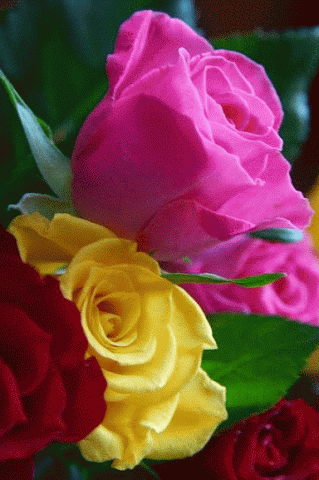 شبكة التقويم
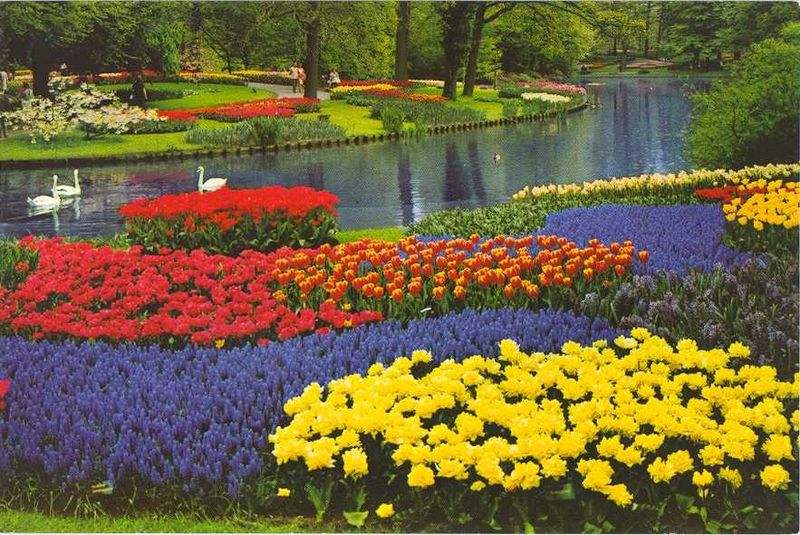 وزارة التربية الوطنية
مديرية التربية لولاية البليدة
الوحدة 23
الميدان
المادة
المستوى
وضعية  ادماج المركبات
المادة و تحولاتها
علوم فيزيائية
السنة الاولى متوسط
يحل مشكلات متعلقة بالتحولات الفيزيائية للمادة  ومفسرا لها بالنموذج الحبيبي للمادة
الكفاءة الختامية
1-يقيس بعض المقادير الفيزيائية باستعمال الوسيلة و الطريقة المناسبتين ويستخدمها في حل مشكلا تتعلق بها في المخبر و خارجه  2-يتعرف على مختلف الحالات الفيزيائية  التي يكون عليها 
الجسم المادي في محيطه القريب و البعيد3- -يتحكم في طرق تحويل الجسم المادي من حالة الى اخرى -اخذ الاحتياطات الامنية في العمل المخبري عند استخدام مصادر الحرارة 4- يعرف مختلف الخلائط من محيطه القريب و البعيد
 و يتحكم في بعض  طرق فصل مكونات الخلائط تجريبيا 5- يستخدم معارفه  حول المحلول المائي لحل مشكلات خاصة 
(استهلاك او تحضير المحاليل المائية في المنزل وفي المخبر)6-التحذير من التلوث و كيفية حماية البيئة واخذ الاختياطات 
عند استعمال محاليل مائية خطيرة
مركبات الكفاءة
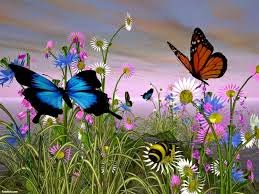 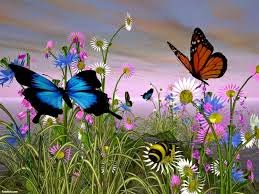 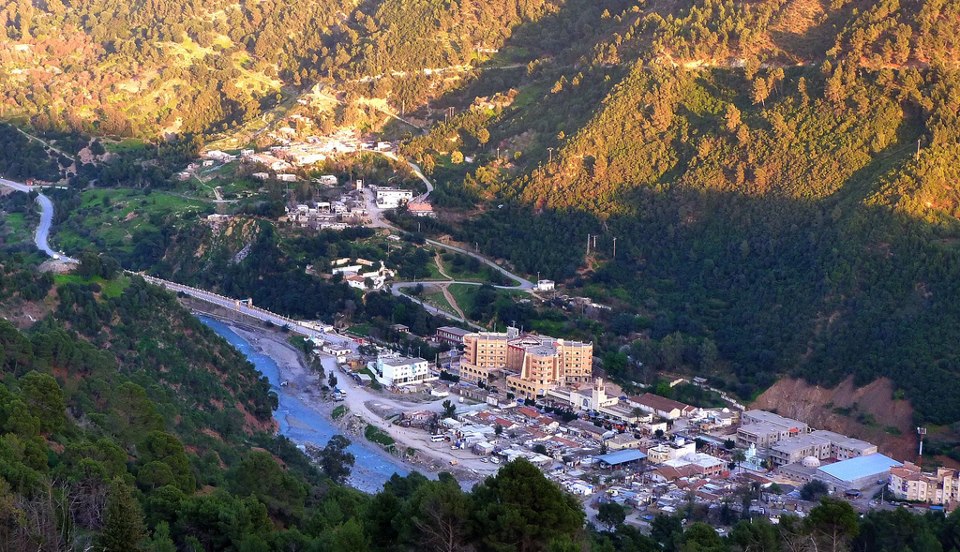 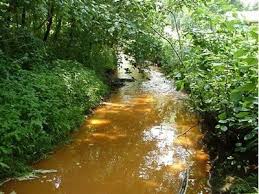 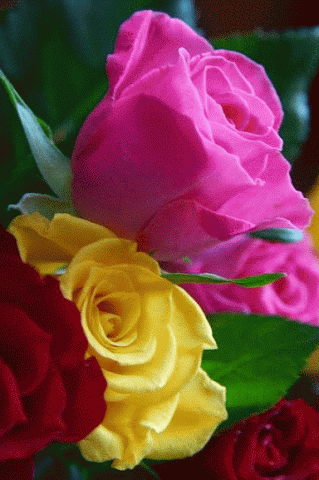 شبكة التقويم
معايير ومؤشرات التقويم
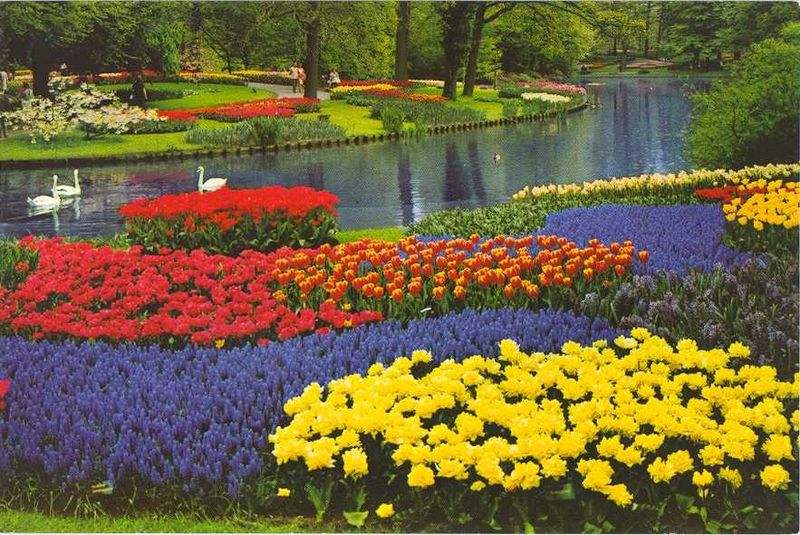 وزارة التربية الوطنية
مديرية التربية لولاية البليدة
الوحدة 24
الميدان
المادة
المستوى
وضعية تقويمية مرحلية
المادة و تحولاتها
علوم فيزيائية
السنة الاولى متوسط
يحل مشكلات متعلقة بالتحولات الفيزيائية للمادة  ومفسرا لها بالنموذج الحبيبي للمادة
الكفاءة الختامية
1-يقيس بعض المقادير الفيزيائية باستعمال الوسيلة و الطريقة المناسبتين ويستخدمها في حل مشكلا تتعلق بها في المخبر و خارجه  2-يتعرف على مختلف الحالات الفيزيائية  التي يكون عليها 
الجسم المادي في محيطه القريب و البعيد3- -يتحكم في طرق تحويل الجسم المادي من حالة الى اخرى -اخذ الاحتياطات الامنية في العمل المخبري عند استخدام مصادر الحرارة 4- يعرف مختلف الخلائط من محيطه القريب و البعيد
 و يتحكم في بعض  طرق فصل مكونات الخلائط تجريبيا 5- يستخدم معارفه  حول المحلول المائي لحل مشكلات خاصة 
(استهلاك او تحضير المحاليل المائية في المنزل وفي المخبر)6-التحذير من التلوث و كيفية حماية البيئة واخذ الاختياطات 
عند استعمال محاليل مائية خطيرة
مركبات الكفاءة
نص الوضعيةفي عيد الفطر المبارك عندما زار ت  زينب  بيت خالتها التي تقطن احدى مزارع بلدية موزاية   وجدتها تريد   صنع احدى الحلويات المشهورة في منطقة متيجة بولاية البليدة  وهي مقروط اللوز وجدت ان لدى خالتها مشكلتين مشكلة  تحديد الكميات المسجلة الموجودة في كتاب الحلويات لان زوجها اشترى
لها 1 كيلوغرم سكر عادي و 1 كيلوغرم لوز و 500 غرام سكر ناعم و 10 بيضات و رطل ليمون ومشكلة انه لم  يجد لها ماء الزهر   فقالت لها البنت انا احل لك مشكل تحديد  الكميات و مشكل تحضير ماء الزهر  باستعمال ازهار البرتقال  ووسائل اخرى  فاستعانت ببطاقة المقادير و طريقة صنع مقروط اللوز بمرحلتين مرحلة تحضير  العجينة التي تعتمد على المكونات المسجلة في الجدول الاول و مرحلة تحضير العسيلة التي تتم بتسخين الماء و السكر حتى الغليان وفي الاخير قامت بطهيي عجينة اللوز بواسطة فرن بدرجة حرارة 200 درجة مئوية ثم وضع المقروط في العسيلة المعطرة بماء الزهر وفي الاخير  نظفت البنت كل المطبخ واغلقت باحكام الفرن 1-ماهي العمليات التي تستعمل لتحضير عجينة اللوز مع العلم انها تعتمد على مكونات اللوز المطحون و السكر الناعم و قشور الليمون و البيض ؟2-اشرح طريقة تحضير ماء الزهر  مع ذكر  الوسائل المستعملة و الظواهر التي تحدث مع العلم انه يعتمد على طريقة التقطير باستعمال كمية من ازهار البرتقال و مواد اخرى ثم مثل  ذلك برسم توضيحي  مناسب ؟
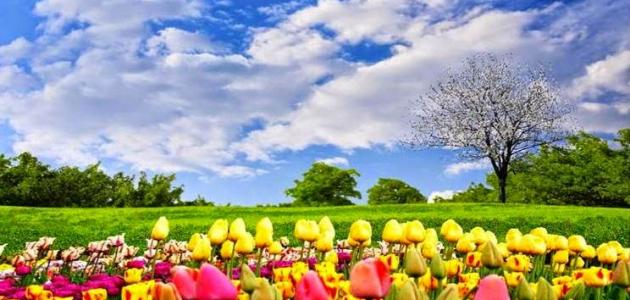 جدول مقادير العسيلة
جدول مقادير العجينة
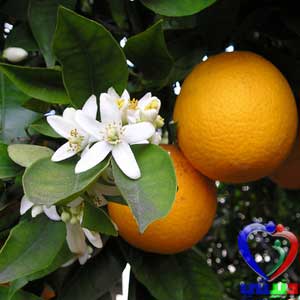 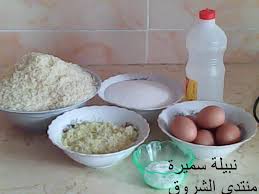 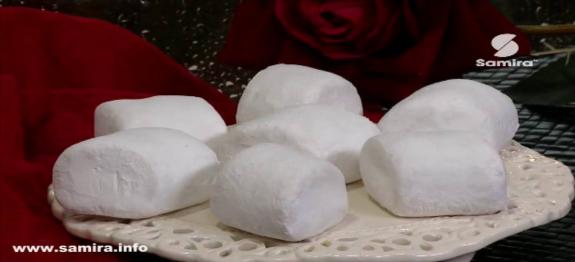 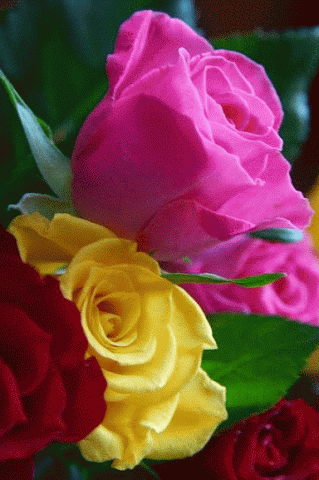 شبكة التقويم
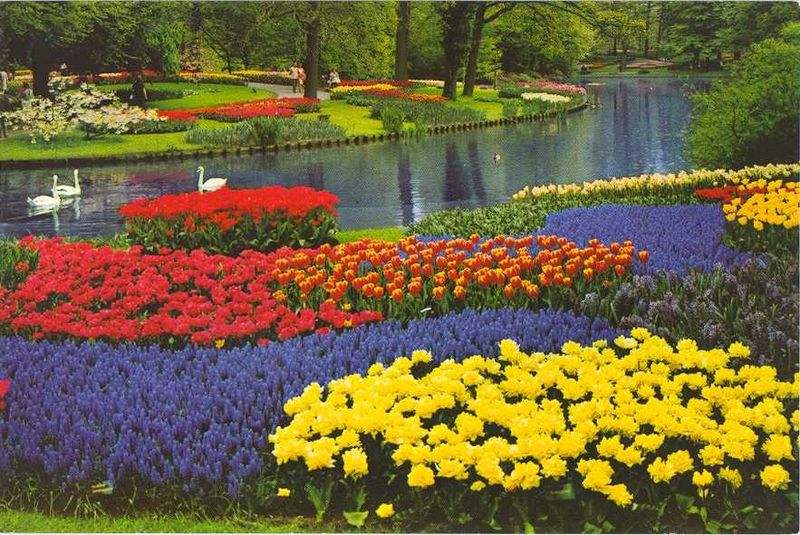 وزارة التربية الوطنية
مديرية التربية لولاية البليدة
الوحدة 25
المادة
الميدان
المستوى
المعالجة البيداغوجية
علوم فيزيائية
المادة و تحولاتها
السنة الاولى متوسط
يحل مشكلات متعلقة بالتحولات الفيزيائية للمادة  ومفسرا لها بالنموذج الحبيبي للمادة
الكفاءة الختامية
1-يقيس بعض المقادير الفيزيائية باستعمال الوسيلة و الطريقة المناسبتين ويستخدمها في حل مشكلا تتعلق بها في المخبر و خارجه  2-يتعرف على مختلف الحالات الفيزيائية  التي يكون عليها 
الجسم المادي في محيطه القريب و البعيد3- -يتحكم في طرق تحويل الجسم المادي من حالة الى اخرى -اخذ الاحتياطات الامنية في العمل المخبري عند استخدام مصادر الحرارة 4- يعرف مختلف الخلائط من محيطه القريب و البعيد
 و يتحكم في بعض  طرق فصل مكونات الخلائط تجريبيا 5- يستخدم معارفه  حول المحلول المائي لحل مشكلات خاصة 
(استهلاك او تحضير المحاليل المائية في المنزل وفي المخبر)6-التحذير من التلوث و كيفية حماية البيئة واخذ الاختياطات 
عند استعمال محاليل مائية خطيرة
مركبات الكفاءة
عناصر الاجابة الصحيحة          التعليمة1:         التعليمة2:       شبكة التقييم بالمعايير والمؤشراتشبكة التقييم بالمعايير والمؤشرات
نص الوضعية الاولى تاجر مختص في بيع الخردوات المعدنية وجد مشكلة في تحديد نوع المعادن التي يبيعها باستمرار لانها ذات الوان متشابهة فاقترح عليه احد الزملاء بطريقة معينة لذلك حتى يستطيع تحديد ثمن البيع حسب نوع المعدن الموجود لديه  1-برايك كيف يمكنه تحديد اسم نوع المعادن لديه تجريبيا ؟ 2-ماهي المراحل التي يستعملها لتحديد اسم معدن قطعة على شكل  منتظم و اخرى على شكل غير منتظم ؟
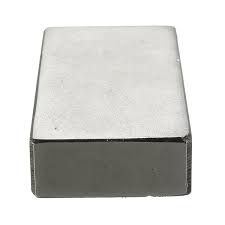 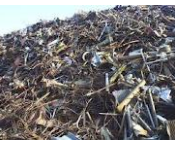 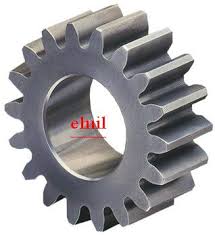 نص الوضعية الثانية في فصل الشتاء تتشكل الثلوج و في فصل الصيف تذوب و تحدث فياضنات اما في ايام الصباح نشاهد تشكل الندى و لما نذهب  الى شواطئ البحر في الصيف  نشاهد تشكل عدة خلائط و تلوث للبيئة و مصانع لمعالجة الفضلات و اخرى لتحلية مياه البحر  1-برايك كيف تفسر تشكل الثلوج في فصل الشتاء و انصهارها في فصل الصيف  و كيف تشكل الندى ؟  2-ماهي الخلائط غير المناسبة التي نشاهدها على الشواطئ و كيف يتم معالجتها ؟ 3-اذكر نموذج تجريبي بسيط يحاكي تحلية المياه المالحة
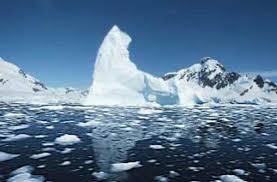 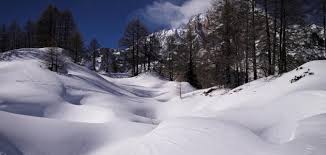 خلاصة بطاقة التقييم التكويني لفوج التلاميذ لميدان المادة وتحولاتها يسجل فيها قائمة اسماء التلاميذ الذين واجهتهم صعوبات اثناء اداء الدروس من خلال التقييم التكويني المستمر لكل حصة تعلمية
بطاقة تحليل النتائج الخاصة بميدان المادة وتحولاتها يسجل الاستاذ جميع الصعوبات التي واجهها  التلاميذ
الخطة العلاجية
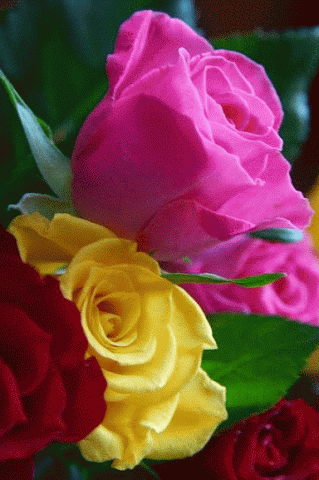 شبكة التقويم وضعية 1
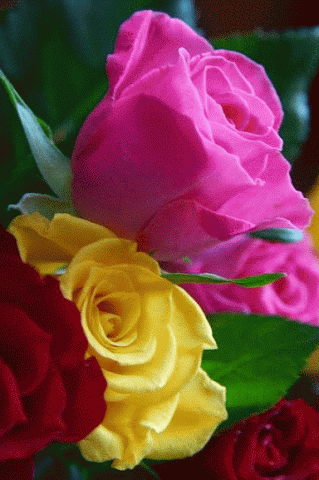 شبكة التقويم وضعية 2